Мастер – класс 
«Игры с камешками Марблс»
Автор презентации:  воспитатель Дик А.И.
Цель: рассмотрение современной методики игры с камешками Марблс.
Задачи:
познакомить воспитателей с нетрадиционной технологией использования камешков Марблс в обучении детей;
мотивировать педагогов на применение камешков Марблс в индивидуальной работе с дошкольниками.
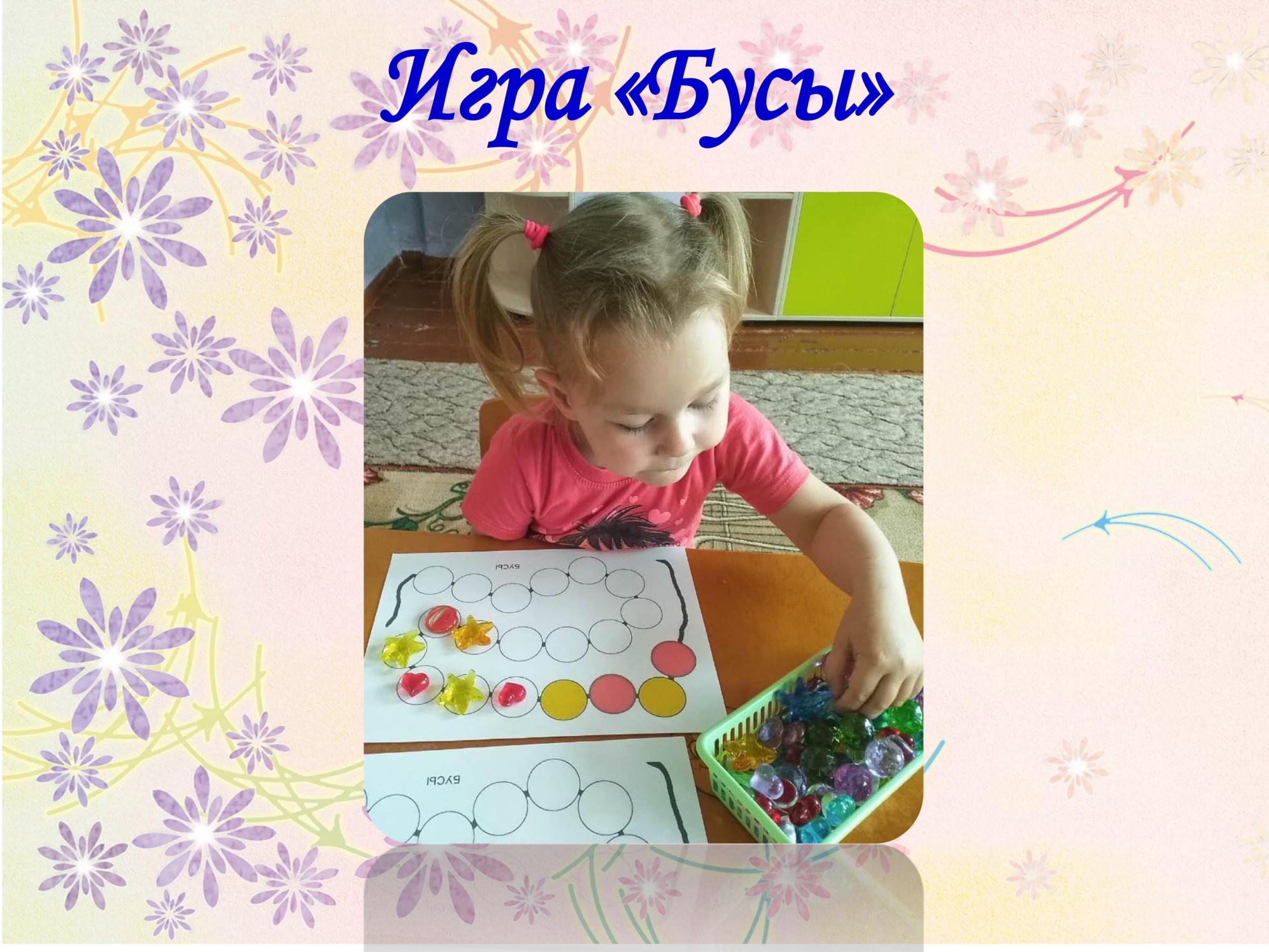 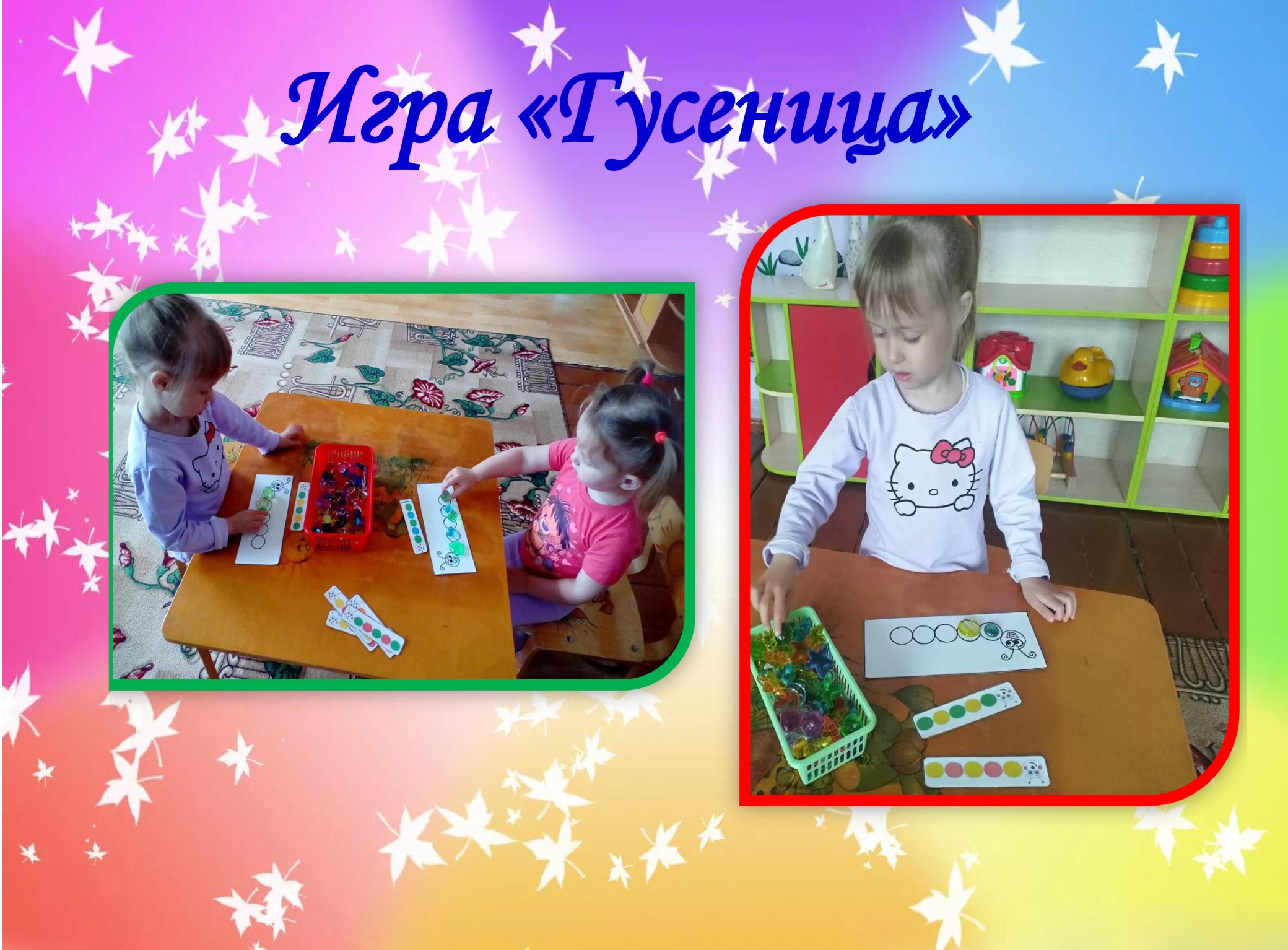 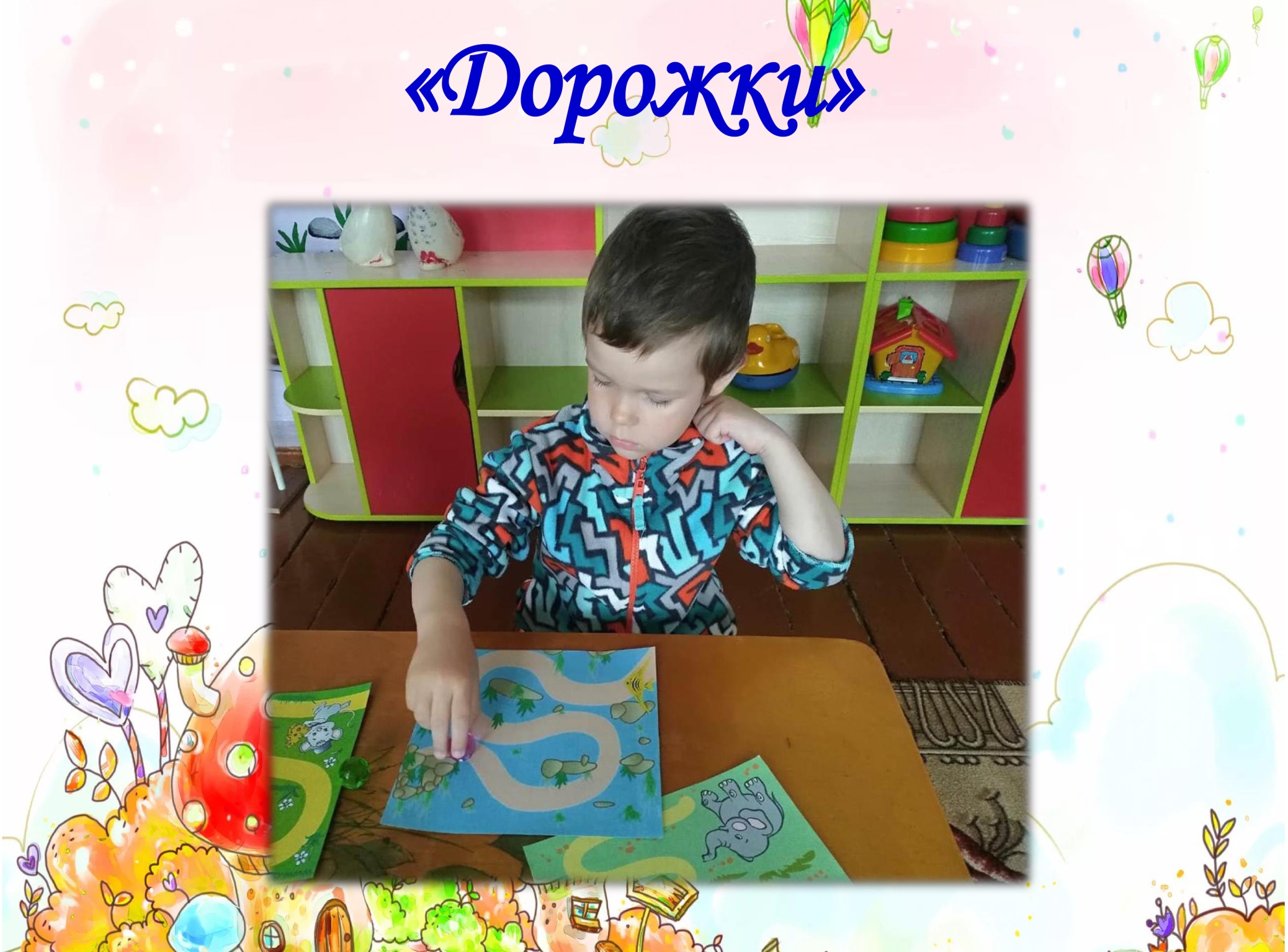 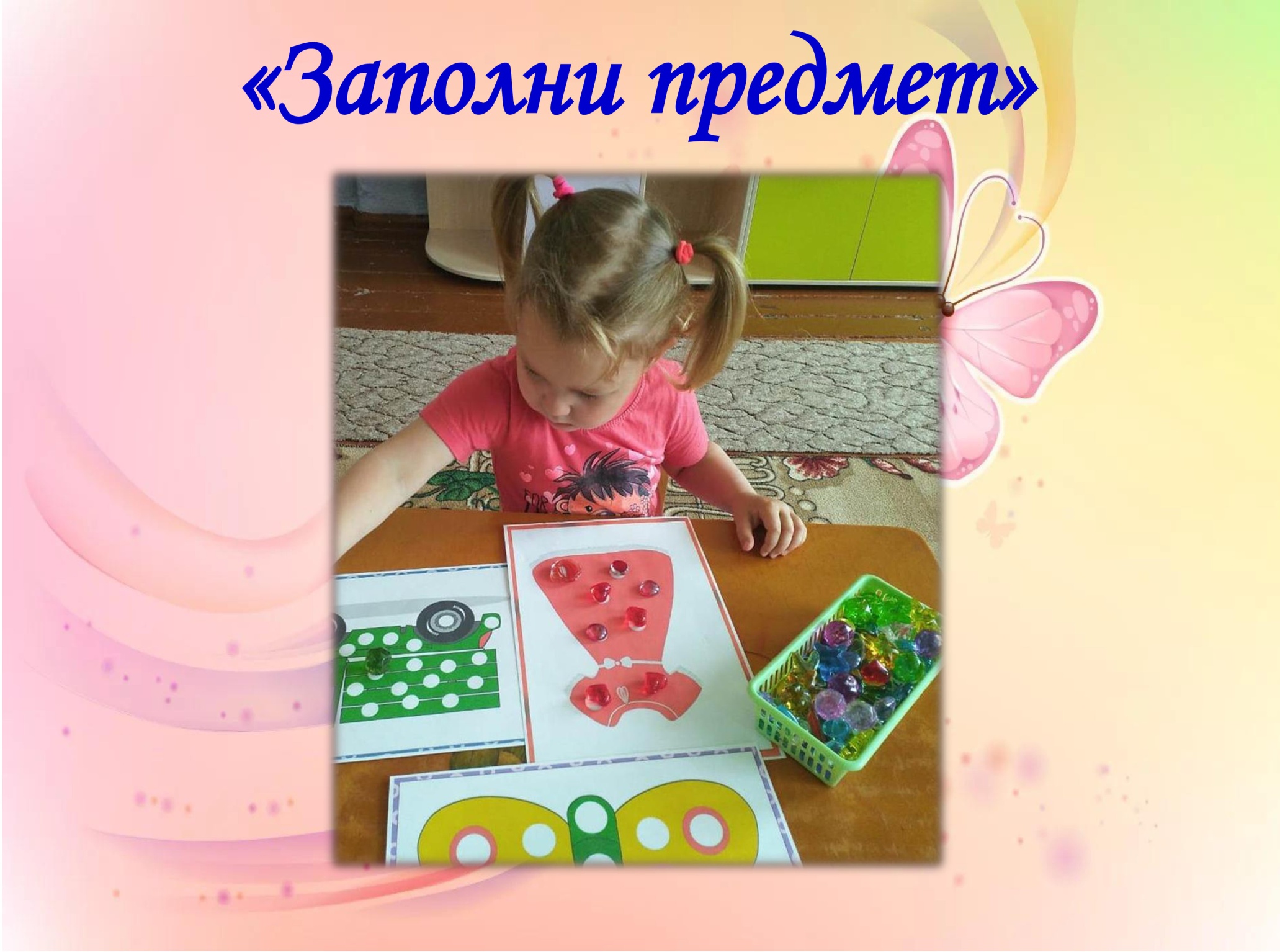 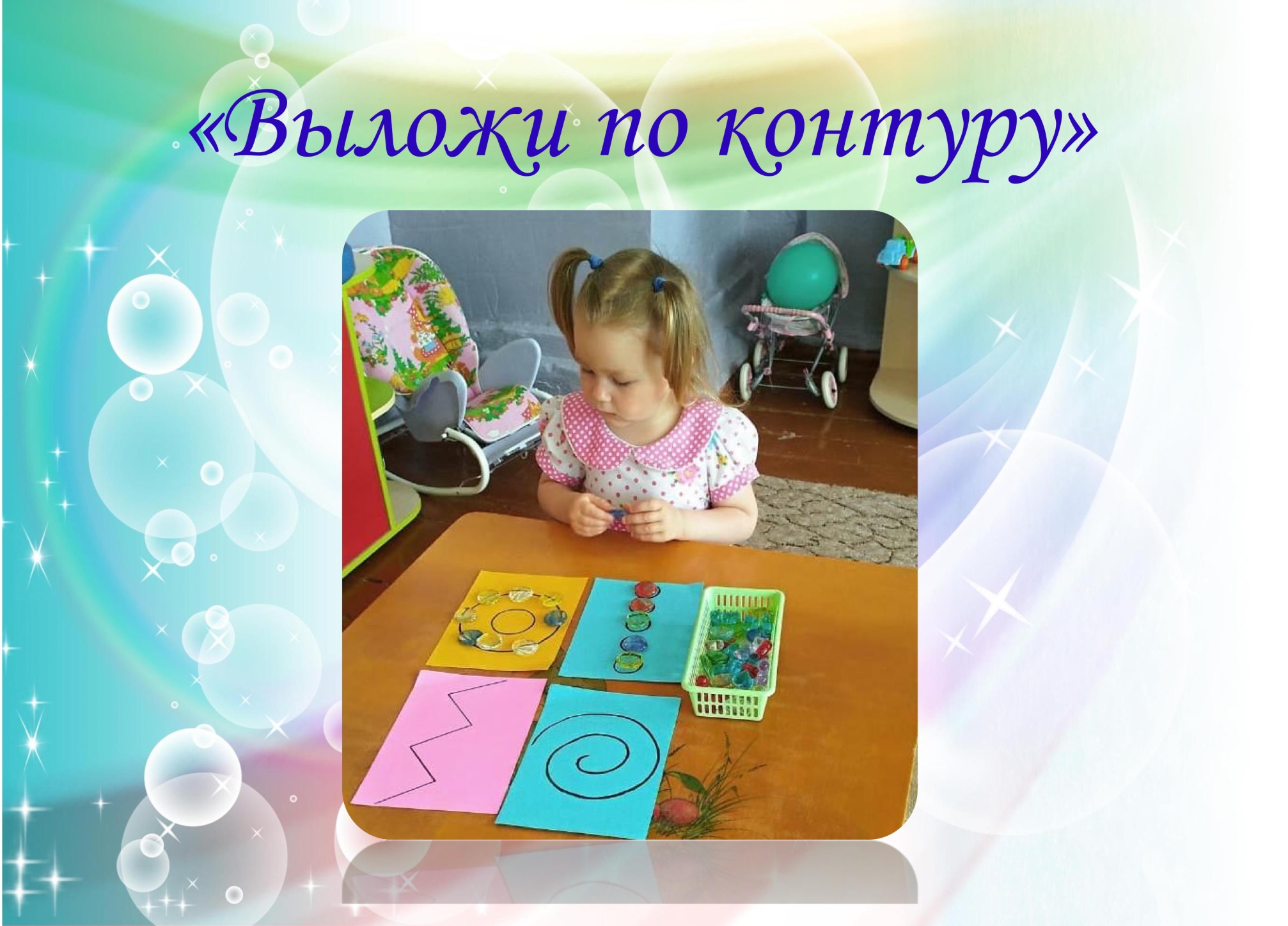 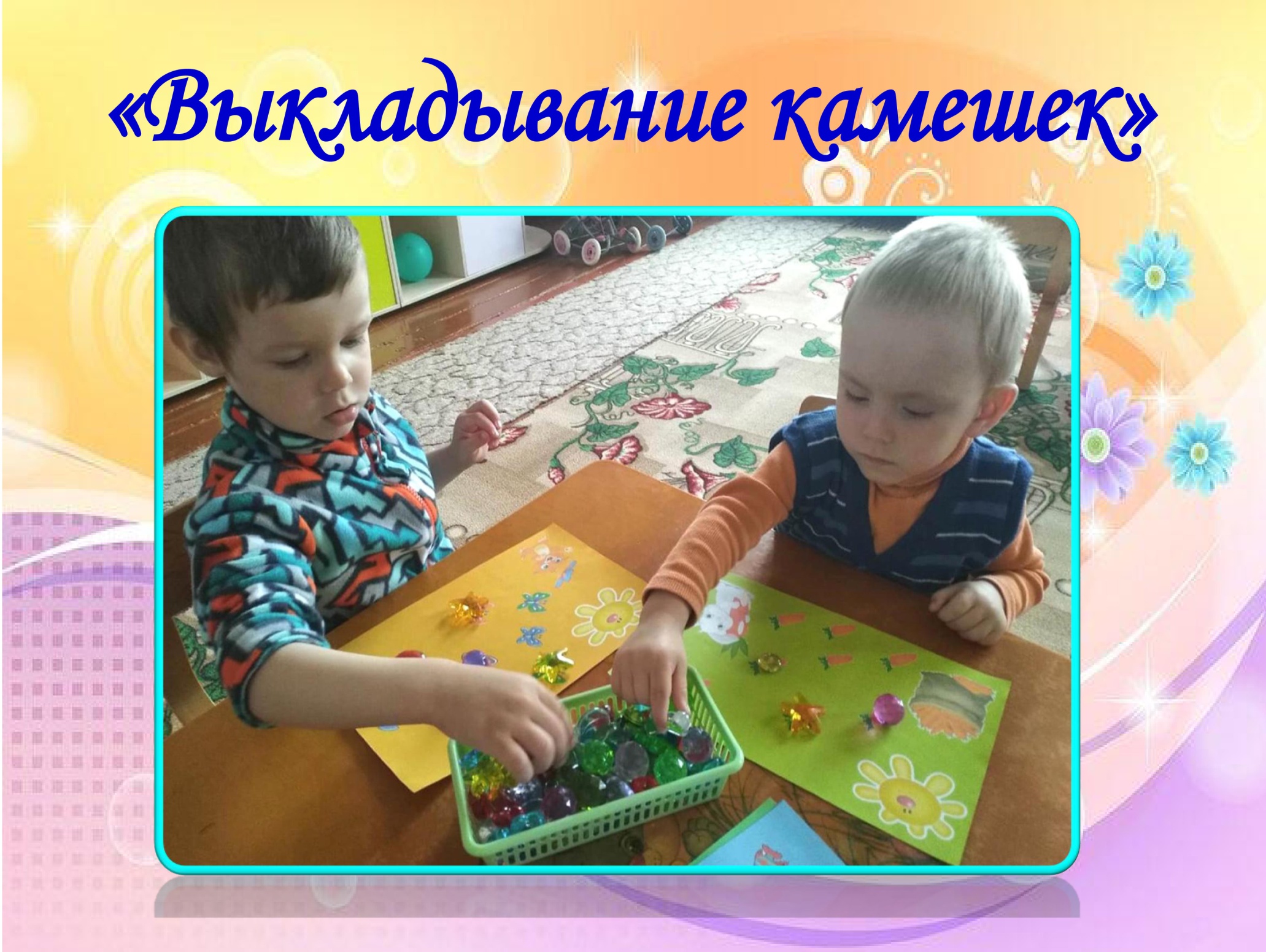 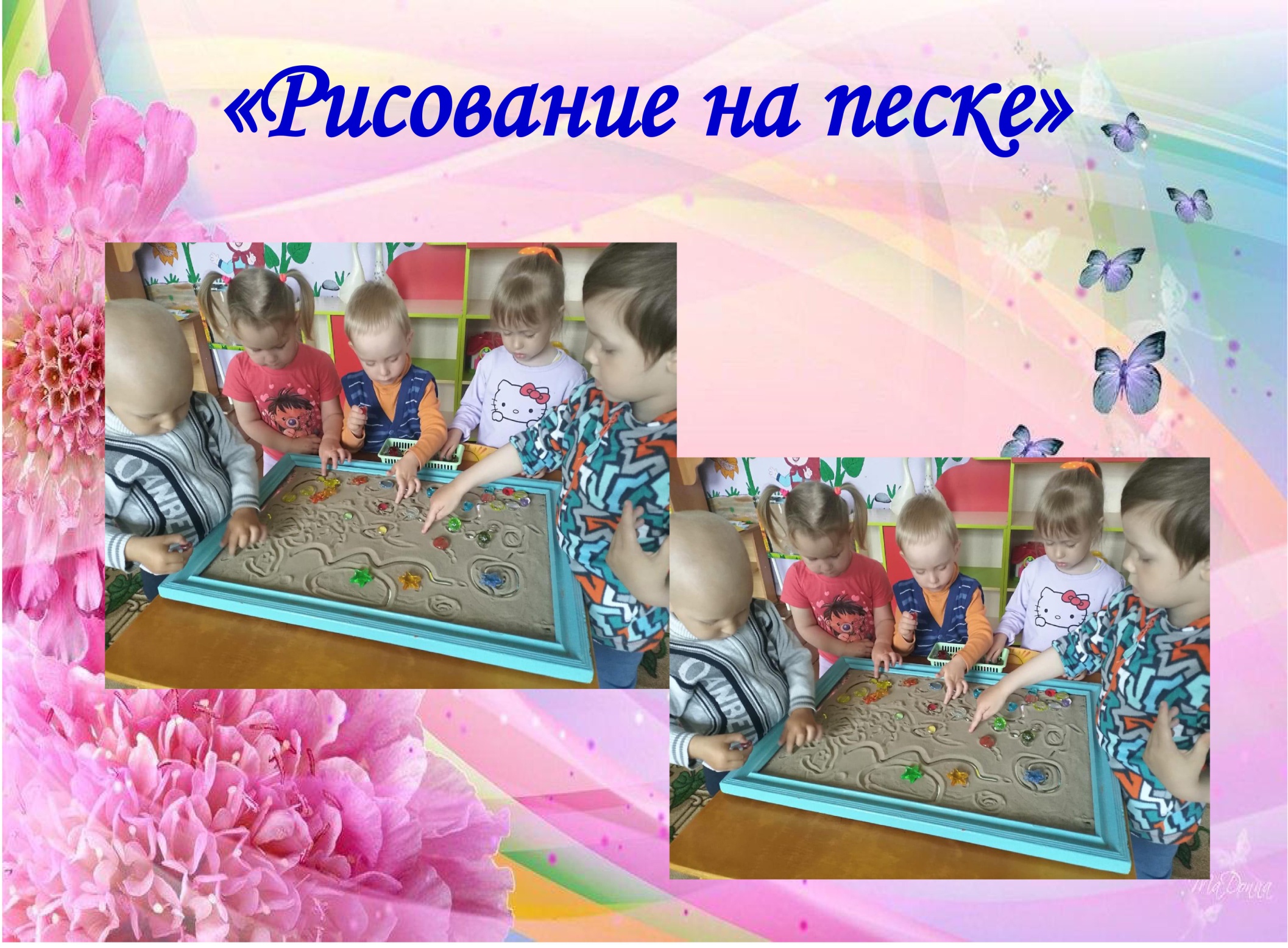 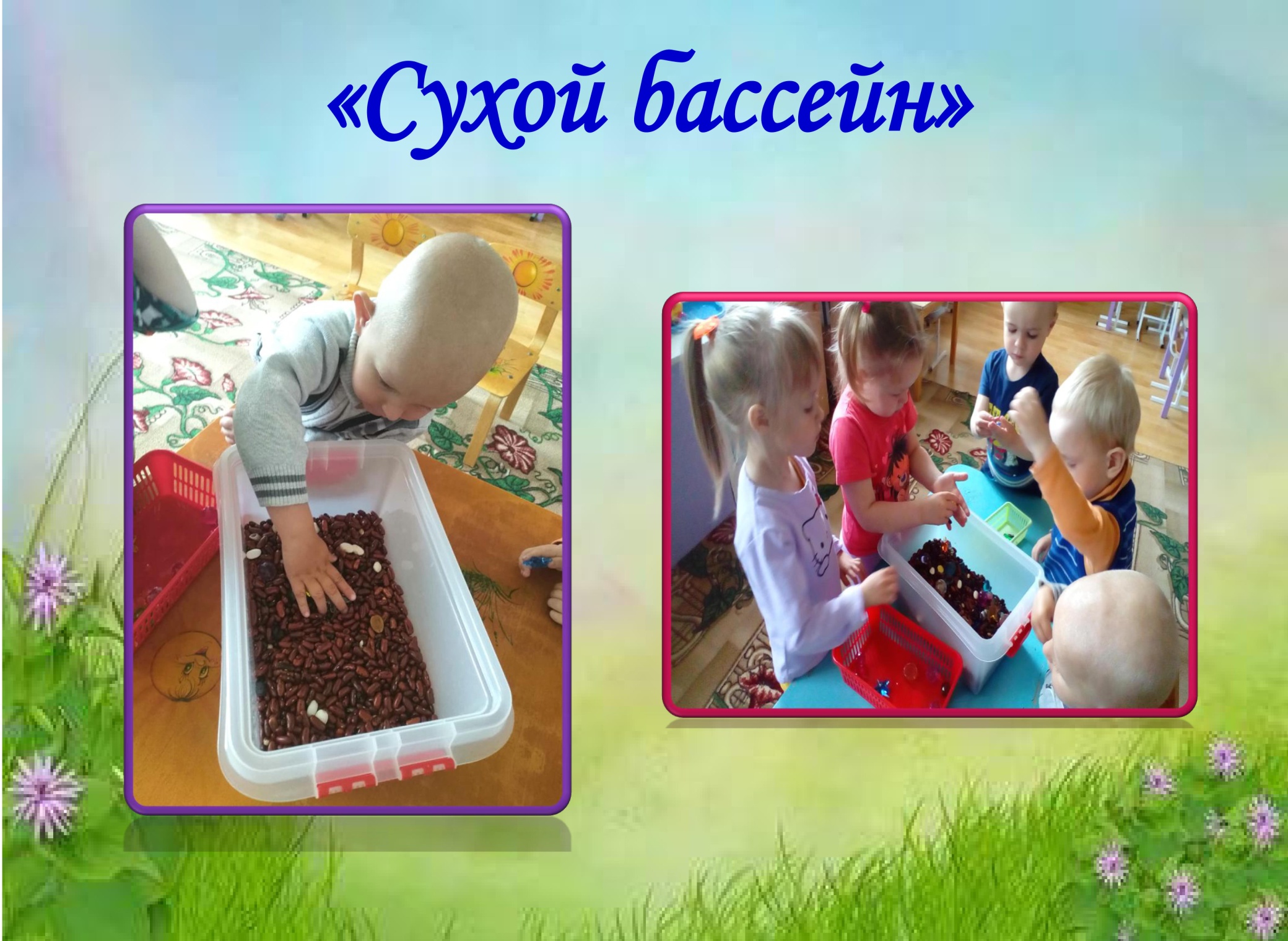 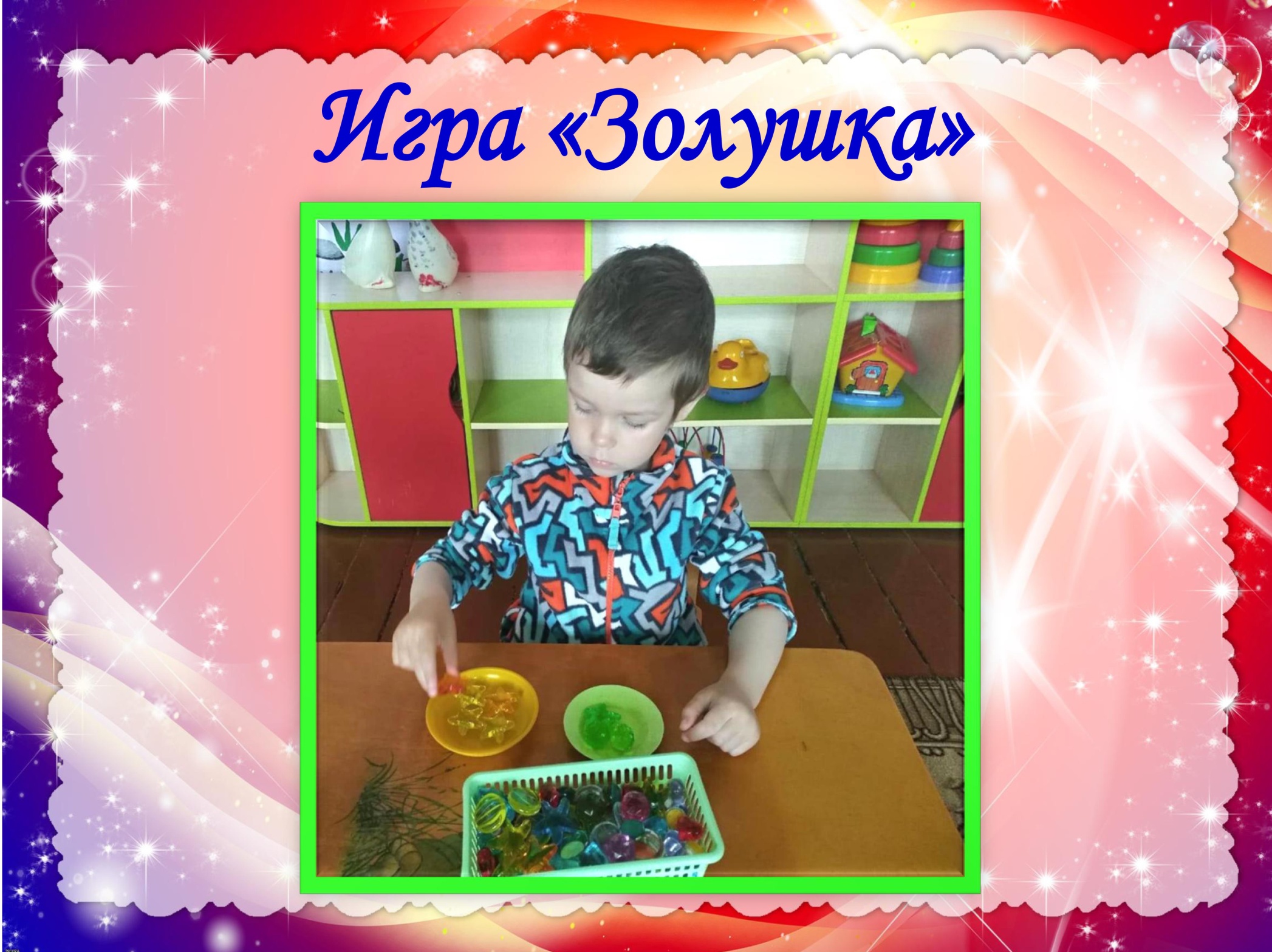